Ζωολογία Ι
Ενότητα 6: Αρχιτεκτονικό Πρότυπο Ζώου
Εργαστηριακή Άσκηση Ιστολογίας 

Σκαρλάτος Ντέντος, Επικ. Καθηγητής
Σχολή Θετικών Επιστημών
Τμήμα Βιολογίας
Ιστολογία – Τύποι ιστών
Ιστός: σύνολο παρόμοιων κυττάρων τα οποία εξειδικεύονται στην εκτέλεση μιας κοινής λειτουργίας.
Διακρίνονται τέσσερα είδη ιστών:
Επιθηλιακός ιστός
Συνδετικός ιστός 
Μυϊκός ιστός 
Νευρικός ιστός
Ενότητα 6. Εργαστηριακή Άσκηση Ιστολογίας
2
Προέλευση των ιστών
Προέλευση των ιστών στα Θηλαστικά από τις αρχέγονες βλαστικές στοιβάδες
1
Ενότητα 6. Εργαστηριακή Άσκηση Ιστολογίας
3
Επιθηλιακός Ιστός 1/6
Στρώμα κυττάρων που καλύπτει μια εξωτερική ή εσωτερική επιφάνεια.
Στην εξωτερική επιφάνεια σχηματίζει προστατευτικό κάλυμα.
Στην εσωτερική επιφάνεια επενδύει όργανα και αγωγούς.
Ενώ πολλές φορές διαφοροποιείται σε αδένες.
Ενότητα 6. Εργαστηριακή Άσκηση Ιστολογίας
4
Επιθηλιακός Ιστός 2/6
Ο επιθηλιακός ιστός διακρίνεται μορφολογικά σε:
2
3
4
Μεταβατικό
Μονόστιβο (πλακώδες (squamous),κυβικό, ή κυλινδρικό)
Πολύστιβο
Ενότητα 6. Εργαστηριακή Άσκηση Ιστολογίας
5
Επιθηλιακός Ιστός 3/6
Μονόστιβο πλακώδες επιθήλιο
Πεπλατυσμένα κύτταρα σχηματίζουν την επένδυση αιμοφόρων αγγείων και πνευμόνων επιτρέποντας την παθητική διάχυση αερίων και υγρών
5
6
Ενότητα 6. Εργαστηριακή Άσκηση Ιστολογίας
6
Επιθηλιακός Ιστός 4/6
Μονόστιβο κυβοειδές επιθήλιο
Κύτταρα κυβοειδή που επενδύουν μικρούς αγωγούς και σωληνίσκους με ενεργή απεκκριτική ή απορροφητική λειτουργία π.χ. Νεφρά, Σιελογόνοι αδένες.
8
7
Ενότητα 6. Εργαστηριακή Άσκηση Ιστολογίας
7
Επιθηλιακός Ιστός 5/6
Μονόστιβο κυλινδρικό επιθήλιο
Κύτταρα με εμφάνιση κυλίνδρου και επιμήκεις πυρήνες. Απαντάται σε απορροφητικές επιφάνειες π.χ. μικρολάχνες του εντέρου, αυξάνοντας την απορροφητική επιφάνεια. Σε μερικά όργανα όπως στο θηλυκό αναπαραγωγικό αγωγό, τα κύτταρα είναι βλεφαριδοφόρα.
10
9
Ενότητα 6. Εργαστηριακή Άσκηση Ιστολογίας
8
Επιθηλιακός Ιστός 6/6
Πολύστιβο πλακώδες επιθήλιο
Δύο ή περισσότερα στρώματα (πολύστιβο) κυττάρων προσαρμοσμένα να αντέχουν σε ήπια μηχανική φθορά. Συναντάται στη στοματική κοιλότητα, οισοφάγο, έδρα Σπονδυλοζώων, κόλπο Θηλαστικών.
11
12
Ενότητα 6. Εργαστηριακή Άσκηση Ιστολογίας
9
Συνδετικός Ιστός 1/
Ως συνδετικό ιστός αποκαλείται μια ποικίλη ομάδα ιστών που εξυπηρετούν διάφορες λειτουργίες σύνδεσης και υποστήριξης.
Ανάλογα με το βαθμός σύμπτηξης διακρίνονται δύο βασικοί τύποι συνδετικού ιστού: 
Α)  Στερεός συνδετικός ιστός
   Β) Χαλαρός συνδετικός ιστός
Ενότητα 6. Εργαστηριακή Άσκηση Ιστολογίας
10
Συνδετικός Ιστός 2/
Χαλαρός συνδετικός ιστός
Αποτελείται από ίνες κολλαγόνου, κύτταρα σταθερά και  κύτταρα διάχυτα μέσα σε πυκνόρρευστη θεμέλια ουσία.
Στερεός συνδετικός ιστός
Αποτελείται από ίνες κολλαγόνου πυκνά διευθετημένες (π.χ. τένοντας).
14
13
Ενότητα 6. Εργαστηριακή Άσκηση Ιστολογίας
11
Είδη Συνδετικού Ιστού
16
15
Οστίτης Ιστός
Λιπώδης Ιστός
17
18
Χόνδρος
Αίμα
Ενότητα 6. Εργαστηριακή Άσκηση Ιστολογίας
12
Λιπώδης Ιστός
Στο εσωτερικό των κυττάρων του λιπώδη ιστού συσσωρεύονται τριγλυκερίδια σε κενοτόπια (lipid droplets) με αποτέλεσμα να εξωθείται ο πυρήνας και το κυτταρόπλασμα σε μια λεπτή ζώνη στην περιφέρεια του κυττάρου.
19
Ενότητα 6. Εργαστηριακή Άσκηση Ιστολογίας
13
Οστίτης Ιστός 1/2
Οστεοκύτταρα βρίσκονται στις οστικές κοιλότητες 
και εναποθέτουν εξωκυτταρικά συστατικά  (θεμέλια ουσία).
20
Ενότητα 6. Εργαστηριακή Άσκηση Ιστολογίας
14
Οστίτης Ιστός 2/2
21
Ενότητα 6. Εργαστηριακή Άσκηση Ιστολογίας
15
Χόνδρος
Ιστός μέτριας σκληρότητας. Αποτελείται από χονδροβλάστες (χονδροκύτταρα) που παράγουν (και περικλείονται από) εξωκυτταρικά συστατικά (θεμέλια ουσία) πλούσια σε κολλαγόνο, ελαστίνη και πρωτεογλυκάνες.
22
Ενότητα 6. Εργαστηριακή Άσκηση Ιστολογίας
16
Αίμα
Αποτελείται από το πλάσμα και τα κύτταρα του αίματος.
23
Ενότητα 6. Εργαστηριακή Άσκηση Ιστολογίας
17
Σύσταση Αίματος
Ενότητα 6. Εργαστηριακή Άσκηση Ιστολογίας
18
Έμμορφα στοιχεία του πλάσματος 1/2
1. Ερυθροκύτταρα: Στα Θηλαστικά και Πτηνά δημιουργούνται από τους ερυθροβλάστες στο μυελό των οστών (σε άλλα Σπονδυλόζωα παράγονται στη σπλήνα και τα νεφρά). Στα Θηλαστικά είναι απύρηνα, στα άλλα Σπονδυλόζωα εμπύρηνα. Περιέχουν αιμοσφαιρίνη (33%).
2. Λευκοκύτταρα: Κύτταρα που παίζουν ρόλο στους αμυντικούς μηχανισμούς του οργανισμού. Πολλά είδη: Κοκκιοκύτταρα (Βασεόφιλα, Ηωσινόφιλα, Ουδετερόφιλα), Ακοκκιώδη κύτταρα, Λεμφοκύτταρα και Μονοκύτταρα. 
3. Αιμοπετάλια: Συμμετέχουν στους σχηματισμούς πήξης του αίματος.
Ενότητα 6. Εργαστηριακή Άσκηση Ιστολογίας
19
Έμμορφα στοιχεία του πλάσματος 2/2
24
Ενότητα 6. Εργαστηριακή Άσκηση Ιστολογίας
20
Είδη λευκοκυττάρων του πλάσματος 1/5
Ουδετερόφιλα:
 Λέγονται έτσι γιατί δεν βάφονται με όξινες ή αλκαλικές. Εξειδικεύονται στη φαγοκύττωση ιών, βακτηρίων, μηκύτων, ξένων κυττάρων. 60% των λευκοκυττάρων.
25
Ενότητα 6. Εργαστηριακή Άσκηση Ιστολογίας
21
Είδη λευκοκυττάρων του πλάσματος 2/5
Ηωσινόφιλα: 
Λέγονται έτσι γιατί βάφονται βαθύ κόκκινα με τη χρωστική ηωσίνη. Εξειδικεύονται στη φαγοκύττωση παρασίτων και παίζουν ρόλο στις αλλεργικές αντιδράσεις. 1-6% των λευκοκυττάρων.
26
Ενότητα 6. Εργαστηριακή Άσκηση Ιστολογίας
22
Είδη λευκοκυττάρων του πλάσματος 3/5
Βασεόφιλα: 
Λέγονται έτσι γιατί βάφονται βαθύ μπλε με αλκαλικές χρωστικές (χρωστική του Wright). Εξειδικεύονται στις αλλεργικές αντιδράσεις και στην έκκριση αντιπηκτικών παραγόντων, ισταμίνης και σεροτονίνης.  <1% των λευκοκυττάρων.
27
Ενότητα 6. Εργαστηριακή Άσκηση Ιστολογίας
23
Είδη λευκοκυττάρων του πλάσματος 4/5
Λεμφοκύτταρα: 
Αποτελούνται από τα Β κύτταρα, τα Τ κύτταρα και τα κύτταρα-φονείς ( θα μιλήσουμε για αυτά στο κεφ. Ανοσία)
28
Ενότητα 6. Εργαστηριακή Άσκηση Ιστολογίας
24
Είδη λευκοκυττάρων του πλάσματος 5/5
Μονοκύτταρα: 
Τα κύτταρα αυτά ανταποκρίνονται σε φλεγμονές όπου διαφοροποιούνται στα Μακροφάγα και τα Δενδριτικά Κύτταρα. 2-8% των λευκοκυττάρων.
29
Ενότητα 6. Εργαστηριακή Άσκηση Ιστολογίας
25
Μυικός Ιστός 1/4
Ο μυϊκός  ιστός αποτελείται από κύτταρα, τις μυϊκές ίνες, που εξειδικεύονται στη σύσπαση. Τα συσταλτά στοιχεία του κυττάρου ονομάζονται μυοϊνίδια. Διακρίνεται σε γραμμωτό, καρδιακό και λείο.
30
Ενότητα 6. Εργαστηριακή Άσκηση Ιστολογίας
26
Μυϊκός Ιστός 2/4
Γραμμωτός μυϊκός ιστός - Σκελετικός μυς
Αποτελείται από εξαιρετικά επιμήκη, πολυπύρηνα κύτταρα (μυϊκές ίνες).  Οι ίνες διατρέχονται εγκάρσια  από γραμμώσεις (γραμμή Ζ). Συναντάται τόσο σε Ασπόνδυλα όσο και Σπονδυλόζωα.
31
Ενότητα 6. Εργαστηριακή Άσκηση Ιστολογίας
27
Μυϊκός Ιστός 3/4
Καρδιακός μυϊκός ιστός
Τα κύτταρα που απαρτίζουν τον ιστό αυτό είναι μονοπύρηνα.
32
Ενότητα 6. Εργαστηριακή Άσκηση Ιστολογίας
28
Μυϊκός Ιστός 4/4
Λείος μυϊκός ιστός
Κύτταρα επιμήκη, ατρακτοειδή, μονοπύρηνα.
33
Ενότητα 6. Εργαστηριακή Άσκηση Ιστολογίας
29
Νευρικός Ιστός
Ο νευρικός ιστός ειδικεύεται στην υποδοχή ερεθισμάτων και μεταβίβαση των νευρικών παλμών από μια περιοχή του σώματος σε άλλη.
Στο νευρικό ιστό διακρίνονται δύο βασικοί τύποι κυττάρων:
Ο νευρώνας ή νευρικό κύτταρο: βασική λειτουργική μονάδα του νευρικού συστήματος.
Τα νευρογλοία: ποικιλία από μη νευρικά κύτταρα που χρησιμεύουν για τη λειτουργική απομόνωση των νευρώνων και τη διατροφή τους.
34
Ενότητα 6. Εργαστηριακή Άσκηση Ιστολογίας
30
Παρασκευάσματα
Τι θα παρατηρήσετε:
1) Συνδετικό ιστό (Τένοντα)
2) Επιθηλιακό ιστό (Θυρεοειδή αδένα)
3) Οστίτη ιστό (Οστό)
4) Νευρικό ιστό (νωτιαία χορδή) 
5) Συνδετικό ιστό (αίμα)
6) Μυϊκό ιστό (γραμμωτό) 
Το τελευταίο (6) παρασκεύασμα περιέχει επίσης όλους τους παραπάνω ιστούς.
Ενότητα 6. Εργαστηριακή Άσκηση Ιστολογίας
31
Χρωστικές στην Ιστολογία
Διαχωρισμός σε αλκαλικές (θετικά φορτισμένες)  ή όξινες (αρνητικά φορτισμένες).
Οι αλκαλικές προσδένονται σε αρνητικά φορτισμένες ενώσεις. Οι όξινες προσδένονται σε θετικά φορτισμένες ενώσεις. Η αιματοξυλίνη είναι αλκαλική και βάφει τους ιστούς μπλέ ή μώβ. Η ηωσίνη είναι όξινη και βάφει τους ιστούς σε αποχρώσεις του ρόζ.
Τριχρωματικές χρωστικές
Ο συνδυασμός πικρικού οξέος-φουξίνης (χρωστική Van Gieson) επιτρέπει το χρωματισμό πρώτα με πικρικό οξύ και μετά με ουξίνη. Πιο πολύπλοκος είναι ο τρόπος χρώσης με τη χρωστική του Masson’s.
Ουδέτερες χρωστικές
Ο συνδυασμός αλκαλικής (μπλέ του μεθυλένιου) και όξινης ηωσίνη) χρωστικής (χρωστική του Wright) για τη χρώση κυττάρων του αίματος.
Ενότητα 6. Εργαστηριακή Άσκηση Ιστολογίας
32
Συνδετικός Ιστός: Τένοντας 1/2(http://www.lab.anhb.uwa.edu.au/mb140/)
35
Ενότητα 6. Εργαστηριακή Άσκηση Ιστολογίας
33
Συνδετικός Ιστός: Τένοντας 2/2(http://www.lab.anhb.uwa.edu.au/mb140/)
36
Ενότητα 6. Εργαστηριακή Άσκηση Ιστολογίας
34
Επιθηλιακός Ιστός: Θυρεοειδής Αδένας
37
Ενότητα 6. Εργαστηριακή Άσκηση Ιστολογίας
35
Οστίτης ιστός: Οστό(http://www.lab.anhb.uwa.edu.au/mb140/)
38
Ενότητα 6. Εργαστηριακή Άσκηση Ιστολογίας
36
Νευρικός ιστός: Νωτιαίος Μυελός 1/2
39
Ενότητα 6. Εργαστηριακή Άσκηση Ιστολογίας
37
Νευρικός ιστός: Νωτιαίος Μυελός 2/2(http://www.lab.anhb.uwa.edu.au/mb140/)
40
Ενότητα 6. Εργαστηριακή Άσκηση Ιστολογίας
38
Συνδετικός ιστός: Αίμα(http://www.lab.anhb.uwa.edu.au/mb140/)
41
Ενότητα 6. Εργαστηριακή Άσκηση Ιστολογίας
39
Μυϊκός ιστός: Γραμμωτός Μυϊκός Ιστός 1/3(http://www.lab.anhb.uwa.edu.au/mb140/)
42
Ενότητα 6. Εργαστηριακή Άσκηση Ιστολογίας
40
Μυϊκός ιστός: Γραμμωτός Μυϊκός Ιστός 2/3
43
Ενότητα 6. Εργαστηριακή Άσκηση Ιστολογίας
41
Μυϊκός ιστός: Γραμμωτός Μυϊκός Ιστός 3/3
44
Ενότητα 6. Εργαστηριακή Άσκηση Ιστολογίας
42
Πολλές από τις φωτογραφίες προέρχονται από την ιστοσελίδα
του Blue Histology (School of Anatomy and Human Biology - 
The University of Western Australia) 
(http://www.lab.anhb.uwa.edu.au/mb140/), 
μια εξαιρετική ιστοσελίδα για θέματα Ιστολογίας.
Ενότητα 6. Εργαστηριακή Άσκηση Ιστολογίας
43
Τομή Θυρεοειδούς Αδένα
45
Ενότητα 6. Εργαστηριακή Άσκηση Ιστολογίας
44
Θυρεοειδής αδένας
46
Ενότητα 6. Εργαστηριακή Άσκηση Ιστολογίας
45
Επιγλωττίδα
47
Ενότητα 6. Εργαστηριακή Άσκηση Ιστολογίας
46
Νωτιαίος μυελός 1/3
48
Ενότητα 6. Εργαστηριακή Άσκηση Ιστολογίας
47
Νωτιαίος μυελός  2/3
49
Ενότητα 6. Εργαστηριακή Άσκηση Ιστολογίας
48
Νωτιαίος μυελός 3/3
50
Ενότητα 6. Εργαστηριακή Άσκηση Ιστολογίας
49
Νευρώνας
51
Ενότητα 6. Εργαστηριακή Άσκηση Ιστολογίας
50
Αβέρσιο Σύστημα
52
Ενότητα 6. Εργαστηριακή Άσκηση Ιστολογίας
51
Τέλος Παρουσίασης
Ενότητα 6. Εργαστηριακή Άσκηση Ιστολογίας
52
[Speaker Notes: Εικόνα 39:]
Χρηματοδότηση
Το παρόν εκπαιδευτικό υλικό έχει αναπτυχθεί στo πλαίσιo του εκπαιδευτικού έργου του διδάσκοντα.
Το έργο «Ανοικτά Ακαδημαϊκά Μαθήματα στο Πανεπιστήμιο Αθηνών» έχει χρηματοδοτήσει μόνο την αναδιαμόρφωση του εκπαιδευτικού υλικού. 
Το έργο υλοποιείται στο πλαίσιο του Επιχειρησιακού Προγράμματος «Εκπαίδευση και Δια Βίου Μάθηση» και συγχρηματοδοτείται από την Ευρωπαϊκή Ένωση (Ευρωπαϊκό Κοινωνικό Ταμείο) και από εθνικούς πόρους.
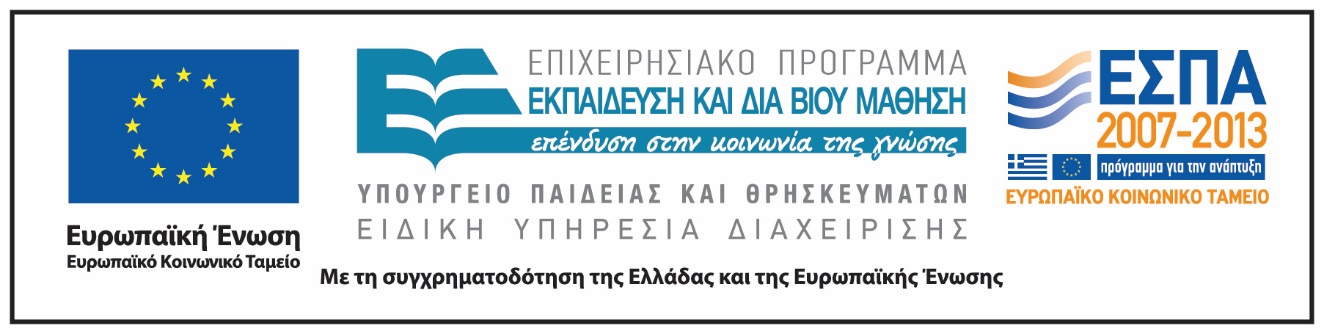 Ενότητα 6. Εργαστηριακή Άσκηση Ιστολογίας
53
Σημειώματα
Ενότητα 6. Εργαστηριακή Άσκηση Ιστολογίας
54
Σημείωμα Ιστορικού Εκδόσεων Έργου
Το παρόν έργο αποτελεί την έκδοση 1.0.
Ενότητα 6. Εργαστηριακή Άσκηση Ιστολογίας
55
Σημείωμα Αναφοράς
Copyright Εθνικόν και Καποδιστριακόν Πανεπιστήμιον Αθηνών, Σκαρλάτος Ντέντος, Επίκουρος Καθηγητής. «Ζωολογία Ι. Ενότητα 6. Αρχιτεκτονικό Πρότυπο Ζώου. Εργαστηριακή Άσκηση Ιστολογίας». Έκδοση: 1.0. Αθήνα 2014. Διαθέσιμο από τη δικτυακή διεύθυνση: http://opencourses.uoa.gr/courses/BIOL3/.
Ενότητα 6. Εργαστηριακή Άσκηση Ιστολογίας
56
Σημείωμα Αδειοδότησης
Το παρόν υλικό διατίθεται με τους όρους της άδειας χρήσης Creative Commons Αναφορά, Μη Εμπορική Χρήση Παρόμοια Διανομή 4.0 [1] ή μεταγενέστερη, Διεθνής Έκδοση.   Εξαιρούνται τα αυτοτελή έργα τρίτων π.χ. φωτογραφίες, διαγράμματα κ.λ.π.,  τα οποία εμπεριέχονται σε αυτό και τα οποία αναφέρονται μαζί με τους όρους χρήσης τους στο «Σημείωμα Χρήσης Έργων Τρίτων».
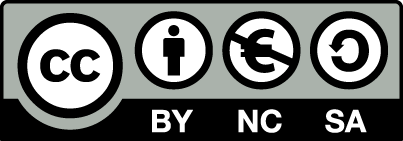 [1] http://creativecommons.org/licenses/by-nc-sa/4.0/ 
Ως Μη Εμπορική ορίζεται η χρήση:
που δεν περιλαμβάνει άμεσο ή έμμεσο οικονομικό όφελος από την χρήση του έργου, για το διανομέα του έργου και αδειοδόχο
που δεν περιλαμβάνει οικονομική συναλλαγή ως προϋπόθεση για τη χρήση ή πρόσβαση στο έργο
που δεν προσπορίζει στο διανομέα του έργου και αδειοδόχο έμμεσο οικονομικό όφελος (π.χ. διαφημίσεις) από την προβολή του έργου σε διαδικτυακό τόπο
Ο δικαιούχος μπορεί να παρέχει στον αδειοδόχο ξεχωριστή άδεια να χρησιμοποιεί το έργο για εμπορική χρήση, εφόσον αυτό του ζητηθεί.
Ενότητα 6. Εργαστηριακή Άσκηση Ιστολογίας
57
Διατήρηση Σημειωμάτων
Οποιαδήποτε αναπαραγωγή ή διασκευή του υλικού θα πρέπει να συμπεριλαμβάνει:
το Σημείωμα Αναφοράς
το Σημείωμα Αδειοδότησης
τη δήλωση Διατήρησης Σημειωμάτων
το Σημείωμα Χρήσης Έργων Τρίτων (εφόσον υπάρχει)
μαζί με τους συνοδευόμενους υπερσυνδέσμους.
Ενότητα 6. Εργαστηριακή Άσκηση Ιστολογίας
58
Σημείωμα Χρήσης Έργων Τρίτων (1/12)
Το Έργο αυτό κάνει χρήση των ακόλουθων έργων:
Εικόνες
Εικόνα 1. Copyright 2010, Εκδόσεις Utopia Ε.Π.Ε.  Πηγή: C.P.Hickman Jr, L.S.Roberts, S.L.Keen, A.Larson, H.L’Anson, D.J.Eisenhour, Ζωολογία: Ολοκληρωμένες Αρχές, Εκδόσεις Utopia Ε.Π.Ε.  ISBN: 978-960-99280-2-1. 
Εικόνα 2. Copyright Lutz Slomianka 1998-2009. The literary and artistic works (excluding the UWA logo) on this web-site may be reproduced, adapted, published and distributed for noncommercial purposes. Acknowledgement of the author in any such reproduction, adaption or publication would be appreciated. Blue Histology School of Anatomy and Human Biology - The University of Western Australia. Σύνδεσμος: http://www.lab.anhb.uwa.edu.au/mb140/. (http://www.lab.anhb.uwa.edu.au/mb140/Big/gall40he.jpg). Πηγή: http://www.lab.anhb.uwa.edu.au.
Εικόνα 3. Copyright Lutz Slomianka 1998-2009. The literary and artistic works (excluding the UWA logo) on this web-site may be reproduced, adapted, published and distributed for noncommercial purposes. Acknowledgement of the author in any such reproduction, adaption or publication would be appreciated. Blue Histology School of Anatomy and Human Biology - The University of Western Australia. Σύνδεσμος: http://www.lab.anhb.uwa.edu.au/mb140/. (http://www.lab.anhb.uwa.edu.au/mb140/Big/oes40he.jpg). Πηγή: http://www.lab.anhb.uwa.edu.au.
Ενότητα 6. Εργαστηριακή Άσκηση Ιστολογίας
59
Σημείωμα Χρήσης Έργων Τρίτων (2/12)
Εικόνα 4. Copyright Lutz Slomianka 1998-2009. The literary and artistic works (excluding the UWA logo) on this web-site may be reproduced, adapted, published and distributed for noncommercial purposes. Acknowledgement of the author in any such reproduction, adaption or publication would be appreciated. Blue Histology School of Anatomy and Human Biology - The University of Western Australia. Σύνδεσμος: http://www.lab.anhb.uwa.edu.au/mb140/. (http://www.lab.anhb.uwa.edu.au/mb140/Big/bla42he.jpg). Πηγή: http://www.lab.anhb.uwa.edu.au.
Εικόνα 5. Copyright 2010, Εκδόσεις Utopia Ε.Π.Ε.  Πηγή: C.P.Hickman Jr, L.S.Roberts, S.L.Keen, A.Larson, H.L’Anson, D.J.Eisenhour, Ζωολογία: Ολοκληρωμένες Αρχές, Εκδόσεις Utopia Ε.Π.Ε.  ISBN: 978-960-99280-2-1. 
Εικόνα 6. Copyright 2010, Εκδόσεις Utopia Ε.Π.Ε.  Πηγή: C.P.Hickman Jr, L.S.Roberts, S.L.Keen, A.Larson, H.L’Anson, D.J.Eisenhour, Ζωολογία: Ολοκληρωμένες Αρχές, Εκδόσεις Utopia Ε.Π.Ε.  ISBN: 978-960-99280-2-1. 
Εικόνα 7. Copyright 2010, Εκδόσεις Utopia Ε.Π.Ε.  Πηγή: C.P.Hickman Jr, L.S.Roberts, S.L.Keen, A.Larson, H.L’Anson, D.J.Eisenhour, Ζωολογία: Ολοκληρωμένες Αρχές, Εκδόσεις Utopia Ε.Π.Ε.  ISBN: 978-960-99280-2-1.
Ενότητα 6. Εργαστηριακή Άσκηση Ιστολογίας
60
Σημείωμα Χρήσης Έργων Τρίτων (3/12)
Εικόνα 8. Copyright 2010, Εκδόσεις Utopia Ε.Π.Ε.  Πηγή: C.P.Hickman Jr, L.S.Roberts, S.L.Keen, A.Larson, H.L’Anson, D.J.Eisenhour, Ζωολογία: Ολοκληρωμένες Αρχές, Εκδόσεις Utopia Ε.Π.Ε.  ISBN: 978-960-99280-2-1. 
Εικόνα 9. Copyright 2010, Εκδόσεις Utopia Ε.Π.Ε.  Πηγή: C.P.Hickman Jr, L.S.Roberts, S.L.Keen, A.Larson, H.L’Anson, D.J.Eisenhour, Ζωολογία: Ολοκληρωμένες Αρχές, Εκδόσεις Utopia Ε.Π.Ε.  ISBN: 978-960-99280-2-1. 
Εικόνα 10. Copyright 2010, Εκδόσεις Utopia Ε.Π.Ε.  Πηγή: C.P.Hickman Jr, L.S.Roberts, S.L.Keen, A.Larson, H.L’Anson, D.J.Eisenhour, Ζωολογία: Ολοκληρωμένες Αρχές, Εκδόσεις Utopia Ε.Π.Ε.  ISBN: 978-960-99280-2-1
Εικόνα 11. Copyright 2010, Εκδόσεις Utopia Ε.Π.Ε.  Πηγή: C.P.Hickman Jr, L.S.Roberts, S.L.Keen, A.Larson, H.L’Anson, D.J.Eisenhour, Ζωολογία: Ολοκληρωμένες Αρχές, Εκδόσεις Utopia Ε.Π.Ε.  ISBN: 978-960-99280-2-1. 
Εικόνα 12. Copyright 2010, Εκδόσεις Utopia Ε.Π.Ε.  Πηγή: C.P.Hickman Jr, L.S.Roberts, S.L.Keen, A.Larson, H.L’Anson, D.J.Eisenhour, Ζωολογία: Ολοκληρωμένες Αρχές, Εκδόσεις Utopia Ε.Π.Ε.  ISBN: 978-960-99280-2-1.
Ενότητα 6. Εργαστηριακή Άσκηση Ιστολογίας
61
Σημείωμα Χρήσης Έργων Τρίτων (4/12)
Εικόνα 13. Copyright Lutz Slomianka 1998-2009. The literary and artistic works (excluding the UWA logo) on this web-site may be reproduced, adapted, published and distributed for noncommercial purposes. Acknowledgement of the author in any such reproduction, adaption or publication would be appreciated. Blue Histology School of Anatomy and Human Biology - The University of Western Australia. Σύνδεσμος: http://www.lab.anhb.uwa.edu.au/mb140/. (http://www.lab.anhb.uwa.edu.au/mb140/Big/nip21he.jpg). Πηγή: http://www.lab.anhb.uwa.edu.au.
Εικόνα 14. Copyright IXL Learning © 2015 IXL Learning. All rights reserved. Σύνδεσμος: http://www.quia.com/jg/1665791list.html.  Πηγή: http://www.quia.com/web.
Εικόνα 15. Copyright ©2009 Σχολή Επιστημών Υγείας- Τμήμα Ιατρικής ΑΠΘ. Σύνδεσμος: http://www.med.auth.gr/db/histology/gr/3-2-1.htm 2. Πηγή: http://www.med.auth.gr.
Εικόνα 16. Copyright 2010, Εκδόσεις Utopia Ε.Π.Ε.  Πηγή: C.P.Hickman Jr, L.S.Roberts, S.L.Keen, A.Larson, H.L’Anson, D.J.Eisenhour, Ζωολογία: Ολοκληρωμένες Αρχές, Εκδόσεις Utopia Ε.Π.Ε.  ISBN: 978-960-99280-2-1. 
Εικόνα 17. Copyright 2010, Εκδόσεις Utopia Ε.Π.Ε.  Πηγή: C.P.Hickman Jr, L.S.Roberts, S.L.Keen, A.Larson, H.L’Anson, D.J.Eisenhour, Ζωολογία: Ολοκληρωμένες Αρχές, Εκδόσεις Utopia Ε.Π.Ε.  ISBN: 978-960-99280-2-1.
Ενότητα 6. Εργαστηριακή Άσκηση Ιστολογίας
62
Σημείωμα Χρήσης Έργων Τρίτων (5/12)
Eικόνα 18. Copyrighted.
Εικόνα 19. Copyright ©2009 Σχολή Επιστημών Υγείας- Τμήμα Ιατρικής ΑΠΘ. Σύνδεσμος: http://www.med.auth.gr/db/histology/gr/3-2-1.htm 2. Πηγή: http://www.med.auth.gr.
Εικόνα 20. Copyright 2010, Εκδόσεις Utopia Ε.Π.Ε.  Πηγή: C.P.Hickman Jr, L.S.Roberts, S.L.Keen, A.Larson, H.L’Anson, D.J.Eisenhour, Ζωολογία: Ολοκληρωμένες Αρχές, Εκδόσεις Utopia Ε.Π.Ε.  ISBN: 978-960-99280-2-1. 
Εικόνα 21. © Copyright. All rights reserved Anatomy Medicine.   Σύνδεσμος: http://anatomy-medicine.com/musculoskeletal-system/11-osteology-osteologia-the-science-of-the-bones.html. Πηγή: http://anatomy-medicine.com.
Εικόνα 22. Hyaline Cartilage Microscope. Σύνδεσμος: http://pixshark.com/hyaline-cartilage-microscope.htm. Πηγή: http://pixshark.com.
Εικόνα 23. Copyrighted.
Εικόνα 24. All rights reserved. © 04/25/2015 123RF Limited 2005-2015. Σύνδεσμος: http://www.123rf.com/clipart-vector/platelets.html. Πηγή: http://www.123rf.com.
Ενότητα 6. Εργαστηριακή Άσκηση Ιστολογίας
63
Σημείωμα Χρήσης Έργων Τρίτων (6/12)
Εικόνα 25. Blue Histology School of Anatomy and Human Biology - The University of Western Australia Copyright Lutz Slomianka 1998-2009. The literary and artistic works (excluding the UWA logo) on this web-site may be reproduced, adapted, published and distributed for noncommercial purposes. Acknowledgement of the author in any such reproduction, adaption or publication would be appreciated. Σύνδεσμος: http://www.lab.anhb.uwa.edu.au/mb140/. (http://www.lab.anhb.uwa.edu.au/mb140/Big/mo103le.jpg). Πηγή: http://www.lab.anhb.uwa.edu.au.
Εικόνα 26. Blue Histology School of Anatomy and Human Biology - The University of Western Australia Copyright Lutz Slomianka 1998-2009. The literary and artistic works (excluding the UWA logo) on this web-site may be reproduced, adapted, published and distributed for noncommercial purposes. Acknowledgement of the author in any such reproduction, adaption or publication would be appreciated. Σύνδεσμος: http://www.lab.anhb.uwa.edu.au/mb140/. (http://www.lab.anhb.uwa.edu.au/mb140/Big/eo106le.jpg). Πηγή: http://www.lab.anhb.uwa.edu.au.
Εικόνα 27. Blue Histology School of Anatomy and Human Biology - The University of Western Australia Copyright Lutz Slomianka 1998-2009. The literary and artistic works (excluding the UWA logo) on this web-site may be reproduced, adapted, published and distributed for noncommercial purposes. Acknowledgement of the author in any such reproduction, adaption or publication would be appreciated. Σύνδεσμος: http://www.lab.anhb.uwa.edu.au/mb140/. (http://www.lab.anhb.uwa.edu.au/mb140/Big/ba105le.jpg). Πηγή: http://www.lab.anhb.uwa.edu.au.
Ενότητα 6. Εργαστηριακή Άσκηση Ιστολογίας
64
Σημείωμα Χρήσης Έργων Τρίτων (7/12)
Εικόνα 28. Blue Histology School of Anatomy and Human Biology - The University of Western Australia Copyright Lutz Slomianka 1998-2009. The literary and artistic works (excluding the UWA logo) on this web-site may be reproduced, adapted, published and distributed for noncommercial purposes. Acknowledgement of the author in any such reproduction, adaption or publication would be appreciated. Σύνδεσμος: http://www.lab.anhb.uwa.edu.au/mb140/. (http://www.lab.anhb.uwa.edu.au/mb140/Big/ly103le.jpg). Πηγή: http://www.lab.anhb.uwa.edu.au.
Εικόνα 29. Blue Histology School of Anatomy and Human Biology - The University of Western Australia Copyright Lutz Slomianka 1998-2009. The literary and artistic works (excluding the UWA logo) on this web-site may be reproduced, adapted, published and distributed for noncommercial purposes. Acknowledgement of the author in any such reproduction, adaption or publication would be appreciated. Σύνδεσμος: http://www.lab.anhb.uwa.edu.au/mb140/. (http://www.lab.anhb.uwa.edu.au/mb140/Big/mo101le.jpg). Πηγή: http://www.lab.anhb.uwa.edu.au.
Εικόνα 30. Copyright 2006 Pearson Education Inc. Publishing as Benjamin Cummings. Copyright © 2002-2015 Schoolwires, Inc. All rights reserved. Σύνδεσμος:  http://www.rtmsd.org/page/1790. Πηγή: http://www.rtmsd.org.
Εικόνα 31. Copyright 2010, Εκδόσεις Utopia Ε.Π.Ε.  Πηγή: C.P.Hickman Jr, L.S.Roberts, S.L.Keen, A.Larson, H.L’Anson, D.J.Eisenhour, Ζωολογία: Ολοκληρωμένες Αρχές, Εκδόσεις Utopia Ε.Π.Ε.  ISBN: 978-960-99280-2-1.
Ενότητα 6. Εργαστηριακή Άσκηση Ιστολογίας
65
Σημείωμα Χρήσης Έργων Τρίτων (8/12)
Εικόνα 32. Copyright 2010, Εκδόσεις Utopia Ε.Π.Ε.  Πηγή: C.P.Hickman Jr, L.S.Roberts, S.L.Keen, A.Larson, H.L’Anson, D.J.Eisenhour, Ζωολογία: Ολοκληρωμένες Αρχές, Εκδόσεις Utopia Ε.Π.Ε.  ISBN: 978-960-99280-2-1. 
Εικόνα 33. Copyright 2010, Εκδόσεις Utopia Ε.Π.Ε.  Πηγή: C.P.Hickman Jr, L.S.Roberts, S.L.Keen, A.Larson, H.L’Anson, D.J.Eisenhour, Ζωολογία: Ολοκληρωμένες Αρχές, Εκδόσεις Utopia Ε.Π.Ε.  ISBN: 978-960-99280-2-1. 
Εικόνα 34. Copyright 2010, Εκδόσεις Utopia Ε.Π.Ε.  Πηγή: C.P.Hickman Jr, L.S.Roberts, S.L.Keen, A.Larson, H.L’Anson, D.J.Eisenhour, Ζωολογία: Ολοκληρωμένες Αρχές, Εκδόσεις Utopia Ε.Π.Ε.  ISBN: 978-960-99280-2-1. 
Εικόνα 35. Copyright Lutz Slomianka 1998-2009. The literary and artistic works (excluding the UWA logo) on this web-site may be reproduced, adapted, published and distributed for noncommercial purposes. Acknowledgement of the author in any such reproduction, adaption or publication would be appreciated. Blue Histology School of Anatomy and Human Biology - The University of Western Australia. Σύνδεσμος: http://www.lab.anhb.uwa.edu.au/mb140/.  Πηγή: http://www.lab.anhb.uwa.edu.au.
Ενότητα 6. Εργαστηριακή Άσκηση Ιστολογίας
66
Σημείωμα Χρήσης Έργων Τρίτων (9/12)
Εικόνα 36. Copyright Lutz Slomianka 1998-2009. The literary and artistic works (excluding the UWA logo) on this web-site may be reproduced, adapted, published and distributed for noncommercial purposes. Acknowledgement of the author in any such reproduction, adaption or publication would be appreciated. Blue Histology School of Anatomy and Human Biology - The University of Western Australia. Σύνδεσμος: http://www.lab.anhb.uwa.edu.au/mb140/.  Πηγή: http://www.lab.anhb.uwa.edu.au.
Εικόνα 37. Copyright Lutz Slomianka 1998-2009. The literary and artistic works (excluding the UWA logo) on this web-site may be reproduced, adapted, published and distributed for noncommercial purposes. Acknowledgement of the author in any such reproduction, adaption or publication would be appreciated. Blue Histology School of Anatomy and Human Biology - The University of Western Australia. Σύνδεσμος: http://www.lab.anhb.uwa.edu.au/mb140/.  Πηγή: http://www.lab.anhb.uwa.edu.au.
Εικόνα 38. Copyright Lutz Slomianka 1998-2009. The literary and artistic works (excluding the UWA logo) on this web-site may be reproduced, adapted, published and distributed for noncommercial purposes. Acknowledgement of the author in any such reproduction, adaption or publication would be appreciated. Blue Histology School of Anatomy and Human Biology - The University of Western Australia. Σύνδεσμος: http://www.lab.anhb.uwa.edu.au/mb140/corepages/bone/bone.htm. Πηγή: http://www.lab.anhb.uwa.edu.au.
Ενότητα 6. Εργαστηριακή Άσκηση Ιστολογίας
67
Σημείωμα Χρήσης Έργων Τρίτων (10/12)
Εικόνα 39. Spinal Cord Cross Section. Wikimedia Commons. Illustration from Anatomy & Physiology, Connexions Web site. http://cnx.org/content/col11496/1.6/. his file is licensed under the Creative Commons Attribution 3.0 Unported. Σύνδεσμος: http://commons.wikimedia.org/wiki/File:1313_Spinal_Cord_Cross_Section.jpg. Πηγή: http://commons.wikimedia.org.
Εικόνα 40. Copyright Lutz Slomianka 1998-2009. The literary and artistic works (excluding the UWA logo) on this web-site may be reproduced, adapted, published and distributed for noncommercial purposes. Acknowledgement of the author in any such reproduction, adaption or publication would be appreciated. Blue Histology School of Anatomy and Human Biology - The University of Western Australia. Σύνδεσμος: http://www.lab.anhb.uwa.edu.au/mb140/.  Πηγή: http://www.lab.anhb.uwa.edu.au.
Εικόνα 41. Copyright Lutz Slomianka 1998-2009. The literary and artistic works (excluding the UWA logo) on this web-site may be reproduced, adapted, published and distributed for noncommercial purposes. Acknowledgement of the author in any such reproduction, adaption or publication would be appreciated. Blue Histology School of Anatomy and Human Biology - The University of Western Australia. Σύνδεσμος: http://www.lab.anhb.uwa.edu.au/mb140/.  Πηγή: http://www.lab.anhb.uwa.edu.au.
Ενότητα 6. Εργαστηριακή Άσκηση Ιστολογίας
68
Σημείωμα Χρήσης Έργων Τρίτων (11/12)
Εικόνα 42. Copyright Lutz Slomianka 1998-2009. The literary and artistic works (excluding the UWA logo) on this web-site may be reproduced, adapted, published and distributed for noncommercial purposes. Acknowledgement of the author in any such reproduction, adaption or publication would be appreciated. Blue Histology School of Anatomy and Human Biology - The University of Western Australia. Σύνδεσμος: http://www.lab.anhb.uwa.edu.au/mb140/.  Πηγή: http://www.lab.anhb.uwa.edu.au.
Εικόνα 43. Copyright Lutz Slomianka 1998-2009. The literary and artistic works (excluding the UWA logo) on this web-site may be reproduced, adapted, published and distributed for noncommercial purposes. Acknowledgement of the author in any such reproduction, adaption or publication would be appreciated. Blue Histology School of Anatomy and Human Biology - The University of Western Australia. Σύνδεσμος: http://www.lab.anhb.uwa.edu.au/mb140/.  Πηγή: http://www.lab.anhb.uwa.edu.au.
Εικόνα 44. Copyright Lutz Slomianka 1998-2009. The literary and artistic works (excluding the UWA logo) on this web-site may be reproduced, adapted, published and distributed for noncommercial purposes. Acknowledgement of the author in any such reproduction, adaption or publication would be appreciated. Blue Histology School of Anatomy and Human Biology - The University of Western Australia. Σύνδεσμος: http://www.lab.anhb.uwa.edu.au/mb140/.  Πηγή: http://www.lab.anhb.uwa.edu.au.
Εικόνα 45. Copyrighted.
Ενότητα 6. Εργαστηριακή Άσκηση Ιστολογίας
69
Σημείωμα Χρήσης Έργων Τρίτων (12/12)
Εικόνα 46. Σύνδεσμος: http://www.picstopin.com/300/-illustration-description-royalty-free-stock-of-a-child/http:%7C%7Cimages%2Aclipartof%2Acom%7Csmall%7C1085216-Child-And-Men-Tending-To-Race-Horses-In-A-Stable-Royalty-Free-Stock-Illustration%2Ajpg/. Πηγή: http://www.picstopin.com.
Εικόνα 47. Glogster a.s., Inc. Glogster © 2007 – 2012. Σύνδεσμος: http://www.glogster.com/babyzer/tissues-a-and-p/g-6mllhvs0tj0d46fc4nu7ua0. Πηγή: http://www.glogster.com.
Εικόνα 48. Copyright © 2015 The Board of Regents of the University of Oklahoma. All rights reserved. Σύνδεσμος: http://www.ouhsc.edu/histology/text%20sections/nervous.html. (http://www.ouhsc.edu/histology/Glass%20slides/3_09.jpg). Πηγή: http://www.ouhsc.edu/.
Εικόνα 49. Copyrighted.
Εικόνα 50. Copyrighted.
Εικόνα 51. Copyrighted.
Εικόνα 52.  Copyright © 2011 Harford Community College. Σύνδεσμος: http://faculty.harford.edu/faculty/wrappazzo/a_oldsite/tissue%20lab/tissueconbone.html. Πηγή: http://faculty.harford.edu.
Ενότητα 6. Εργαστηριακή Άσκηση Ιστολογίας
70